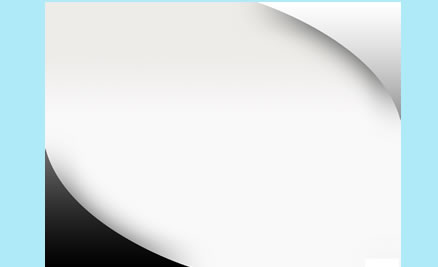 У искусства своя особенная правда
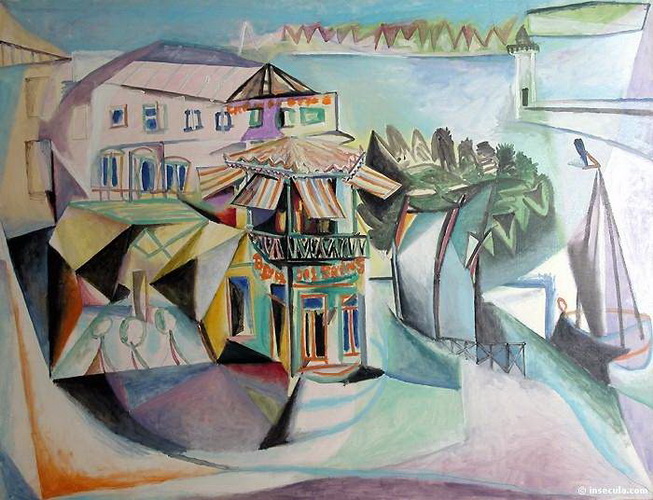 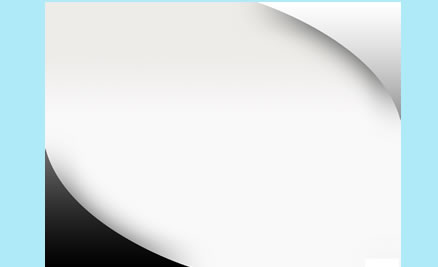 Пабло Пикассо
Плачущая женщина
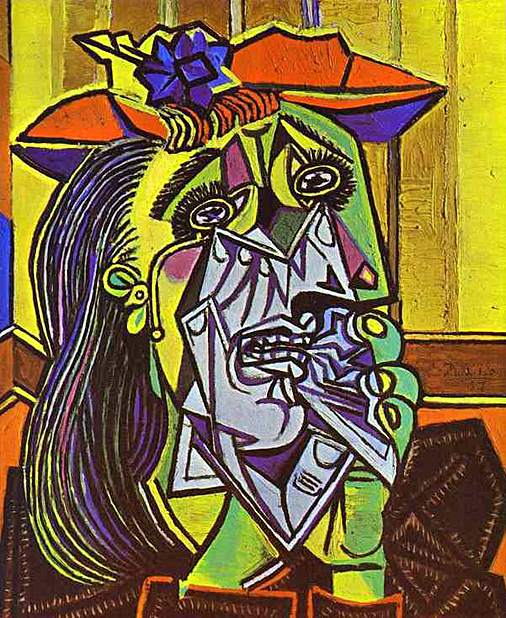 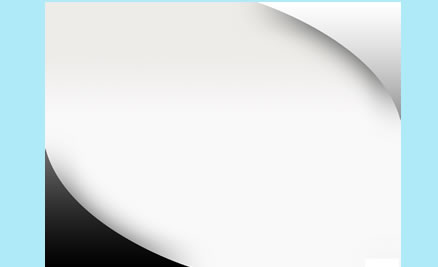 Пабло Пикассо
Герника
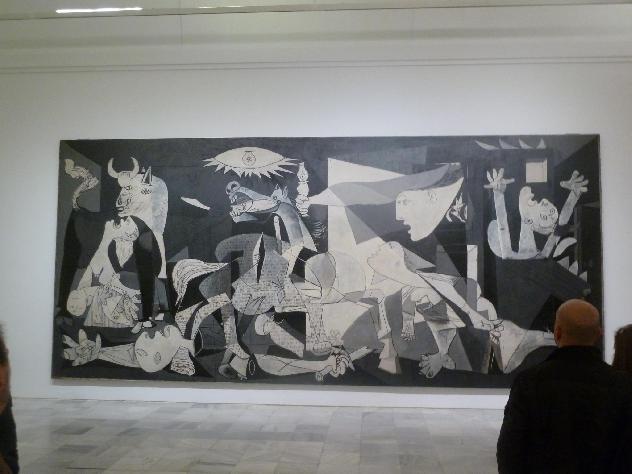 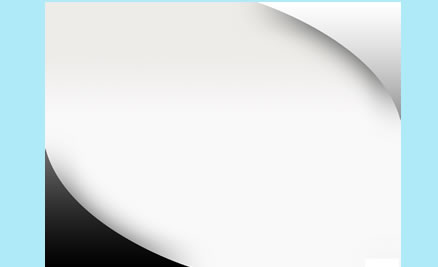 Пабло Пикассо
Девочка на шаре
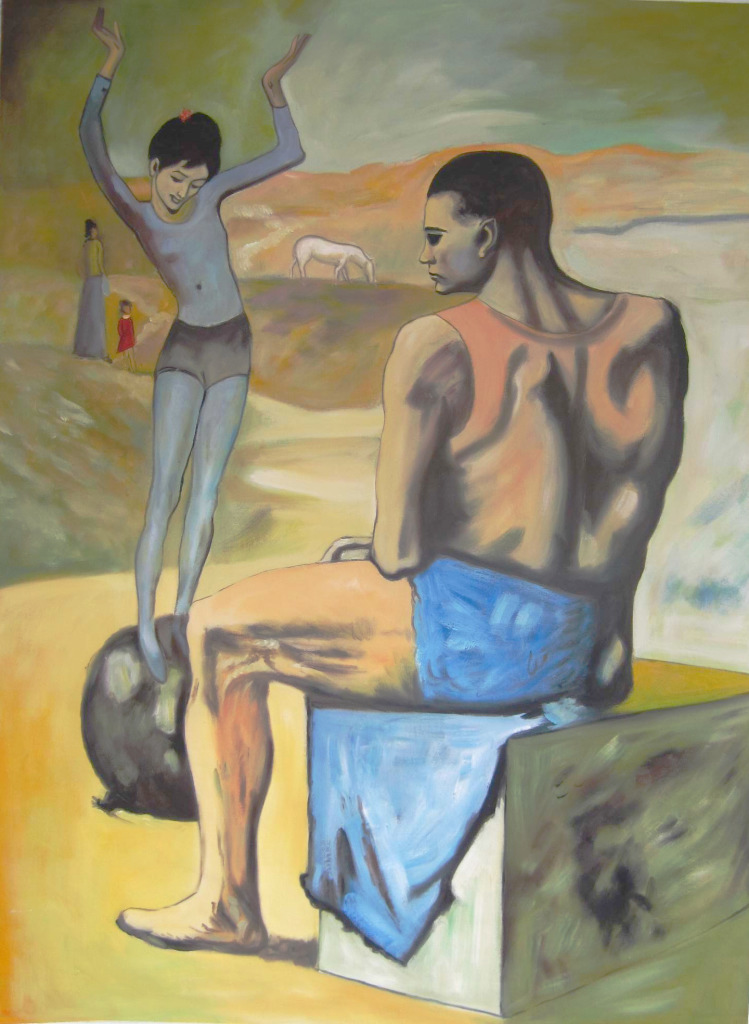 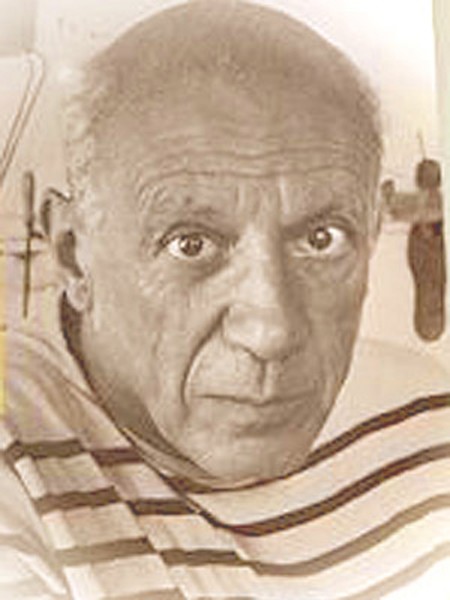 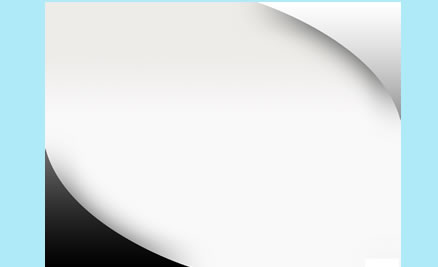 Эдвард Мунк
Крик
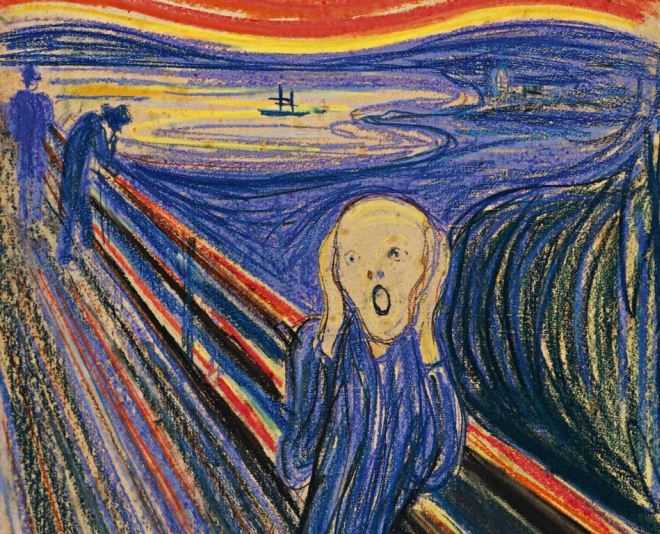 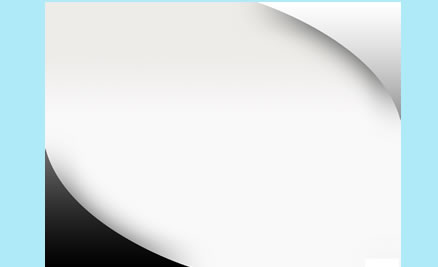 Марк Шагал
День Рождения
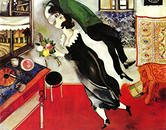 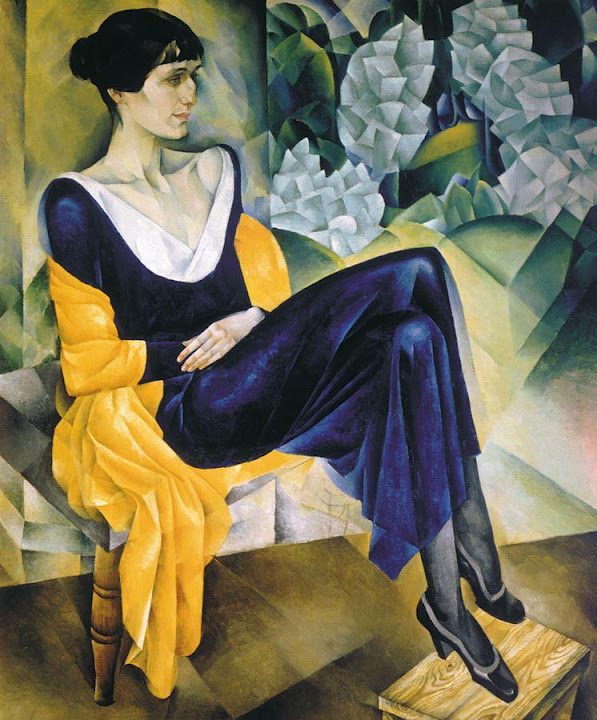 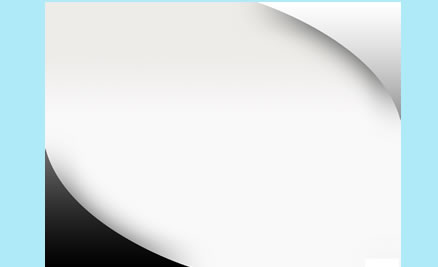 Натан Альтман
Портрет Анны Ахматовой
Петр Кончаловский
Сирень
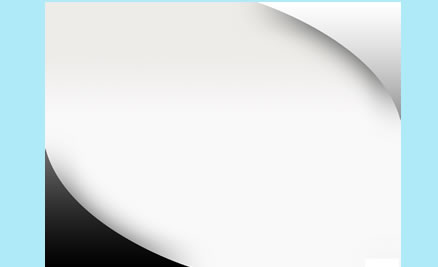 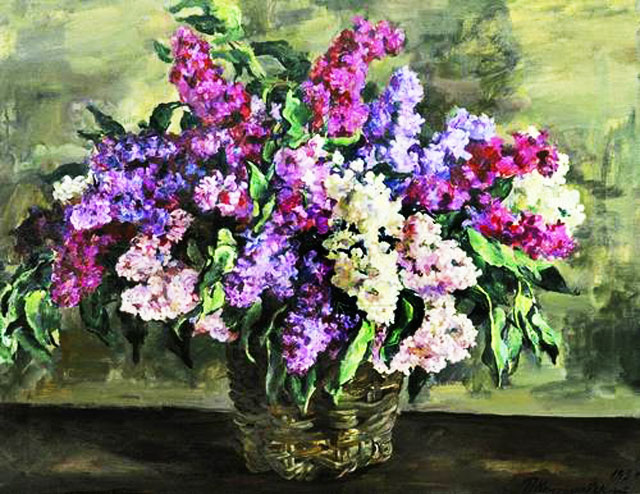